Period 5
Key concept 5.3 – Nationalism, Evolution, and Reform
Enlightenment = rebellion & revolution
Thinkers applied new theories about the natural world to human relationships.
Thinkers encouraged observation
Names to know
John Locke
Voltaire
Rousseau
Montesquieu
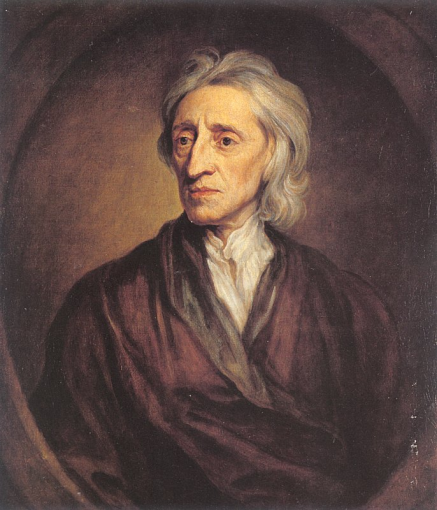 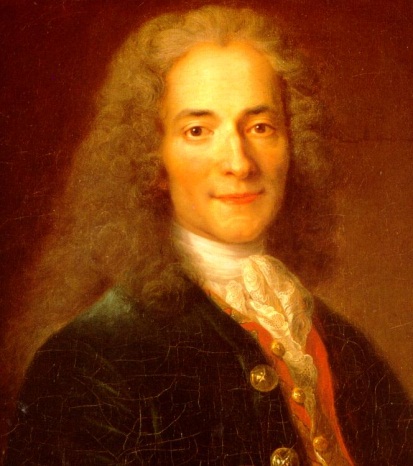 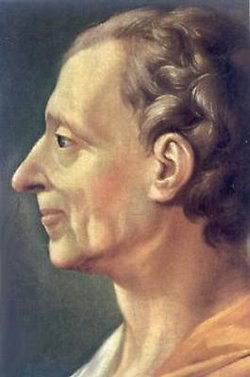 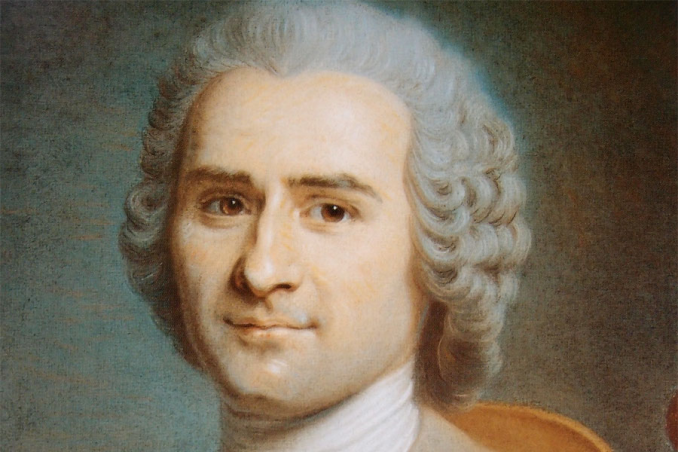 Enlightenment = Rebellion & Revolution Con.
Intellectuals critiqued the role of religion
Reason > revelation (religion)
New political ideas about the Individual, natural rights, and social contract.
“Life, Liberty, and pursuit of Property”
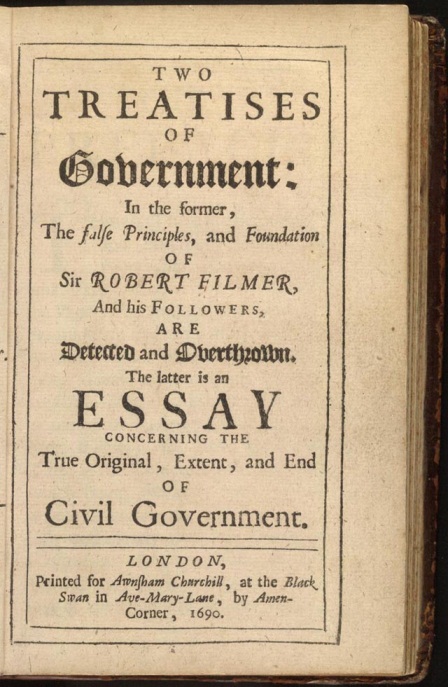 Revolutionary documents
American Declaration of Independence
French Declaration of the Rights of Man and Citizen
Bolivar’s Jamaica Letter
Ideas = challenge of social relationships = expanded suffrage, abolition of slavery and the end of serfdom.
The Rise of National Communities
Based on Language, religion, social customs and territory.
Governments used this idea to unite diverse populations.
Rebellions
Challenged the centralized imperial governments
Marathas to the Mughal Sultans
American Revolutions
French Revolution
Haitian Revolution
Latin American independence movements
Slave resistance challenged existing authorities in the Americas – Maroon societies
Anticolonial movements
Growing nationalism and questioning political authority = anticolonial movements
Indian Revolt of 1857
The Boxer Rebellion
Rebellions started for religious ideas/millenarianism
Millenarianism - belief in a coming ideal society and especially one created by revolutionary action, also end of the world.
Taiping Rebellion
The Ghost Dance
Xhosa Cattle-Killing Movement
Rebellion = Reforms
The Tanzimat movement
The Self-Strengthening Movement
“New” political ideologies
Liberalism
Socialism
Communism
Challenging political and gender hierarchies
Demands for women’s suffrage and an emergent feminism
Mary Wollstonecraft’s A Vindication of the Rights of Women
Olympe de Gouges’s “Declaration of the Rights of Women and the Female Citizen”
The resolutions passed at the Seneca Falls Conference in 1848